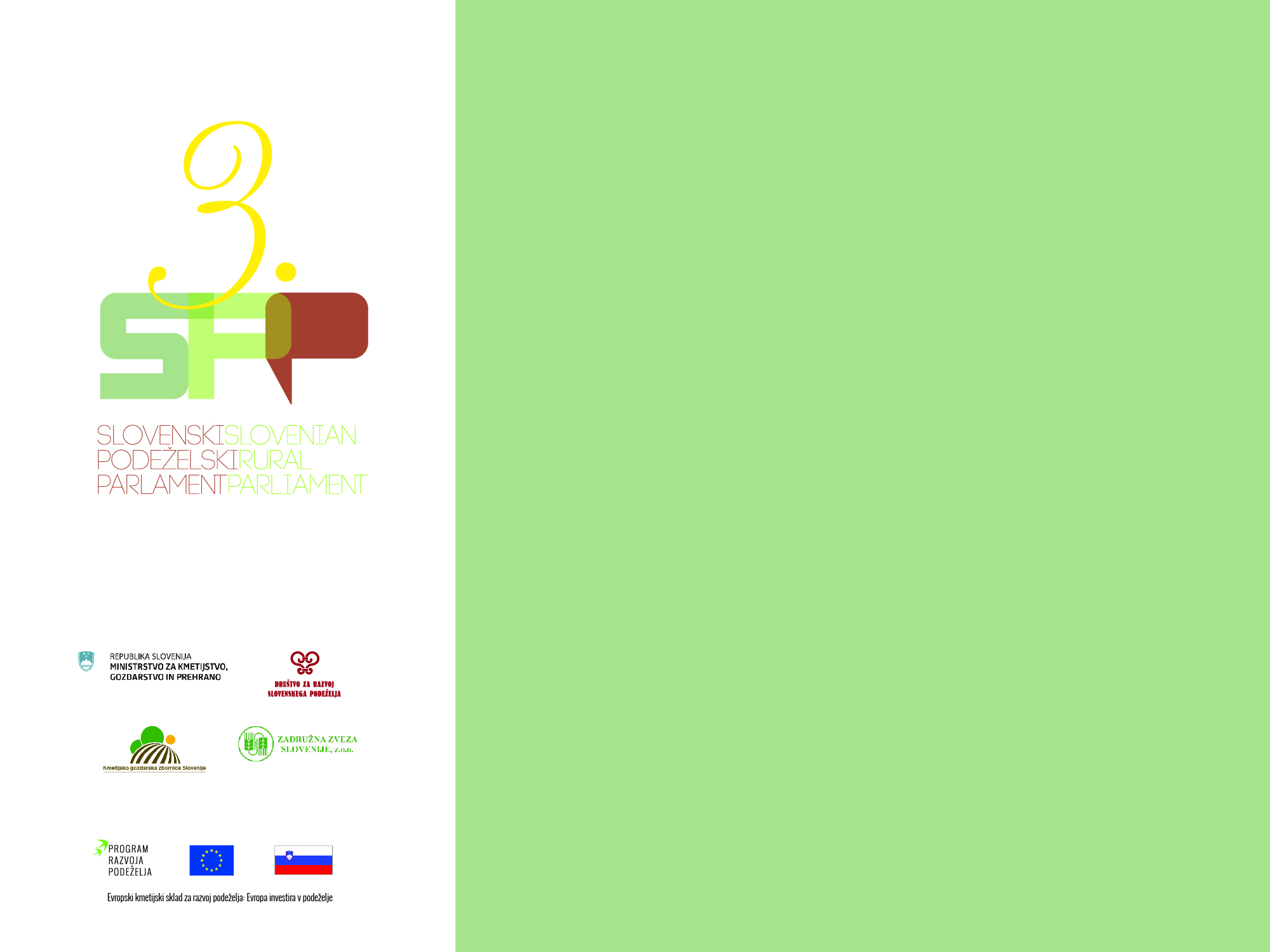 PODEŽELSKI PARLAMENTI V EVROPI
Goran Šoster, 
podpredsednik DRSP,
LAS Prlekija
Marezige, 30. september, 2015
Ime Priimek
Kraj, datum
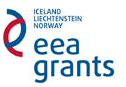 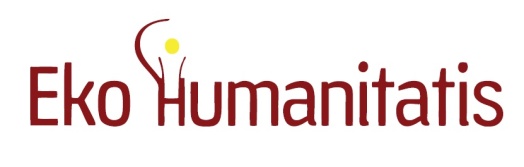 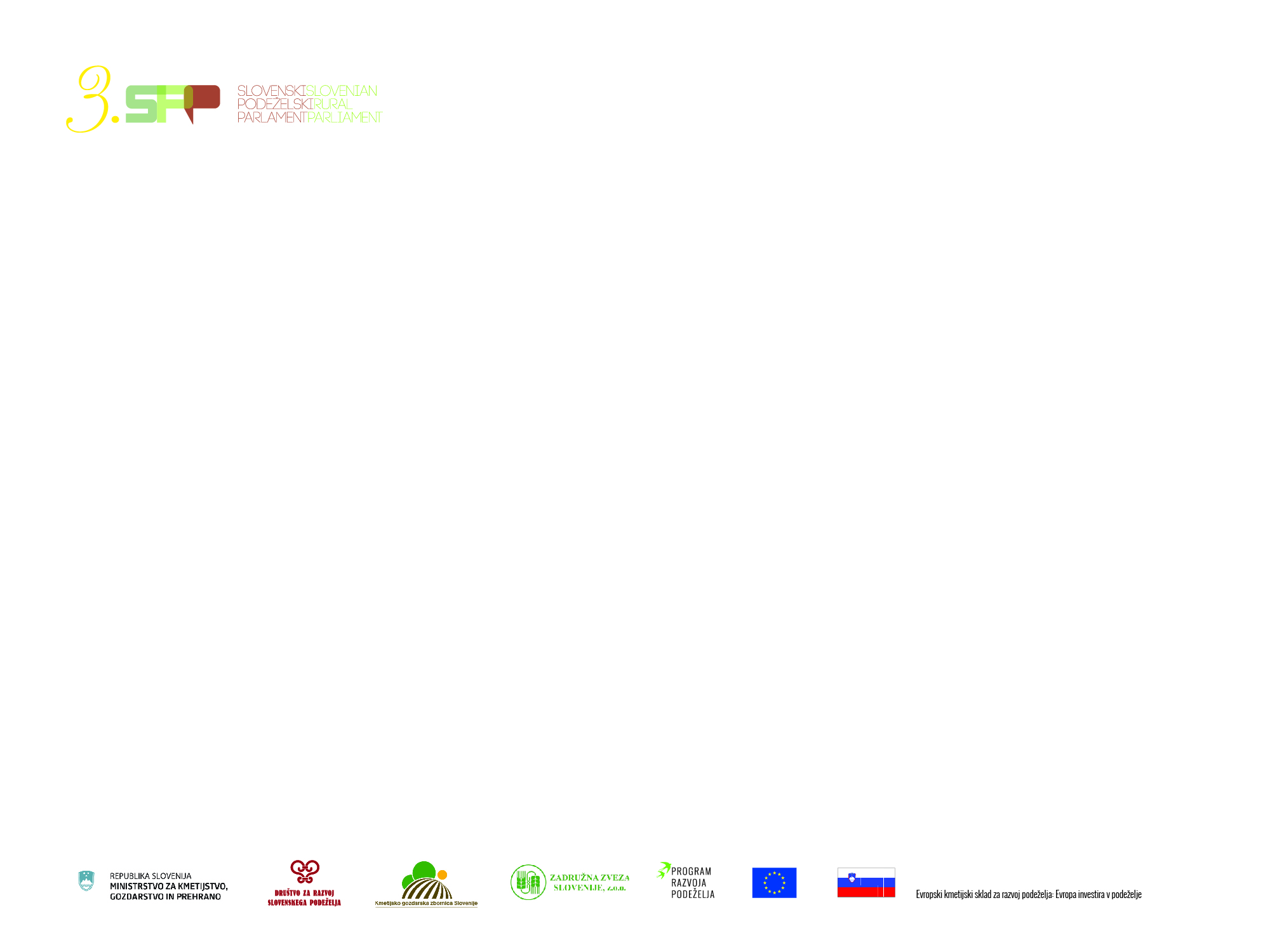 Načrt predstavitve
Evropske spodbude podeželskim parlamentom

Pregled obstoječih podeželskih parlamentov

Kakšen je prispevek podeželskih parlamentov evropskemu podeželju?
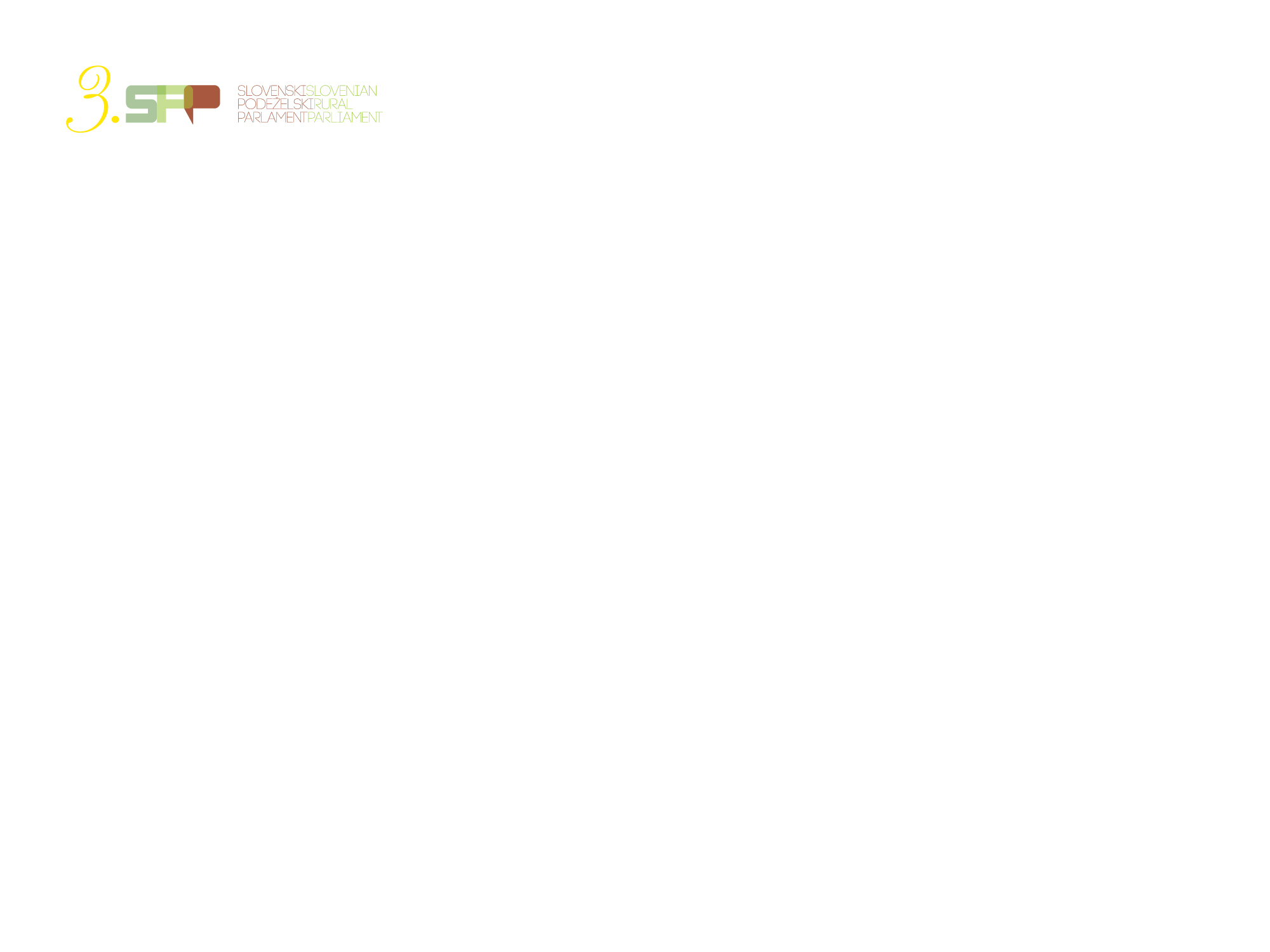 Evropske spodbude podeželskim parlamentom
Odločilna vloga partnerstva PREPARE za širitev iniciative podeželskih parlamentov iz severa Evrope na jug
PREPARE – Partnership for Rural Europe:
natisne knjigo Podeželski parlamenti (tudi slovenski prevod);
organizira seminarje o principih participativne demokracije;
omogoča članom udeležbo na podeželskih parlamentih;
finančno podpira izvedbo podeželskih parlamentov v Sloveniji, Latviji in Estoniji;
nudi strokovno pomoč in izmenjavo informacij številnim zainteresiranim državam za izvedbo podeželskih parlamentov
Podpre pobudo in soorganizira Evropski podeželski parlament
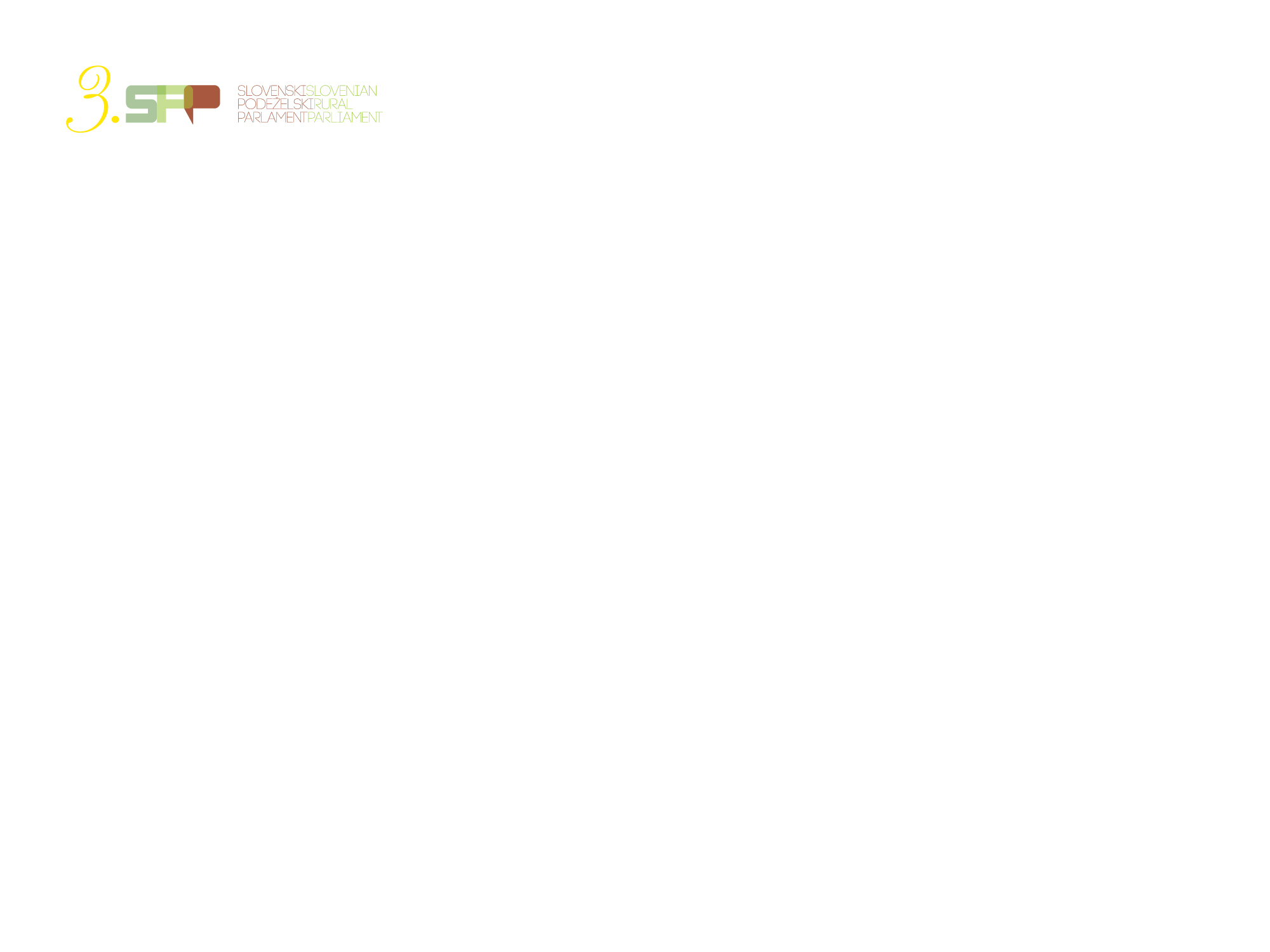 Sodelovanje nevladnih organizacij za razvoj podeželja na evropski ravni
PREPARE – Partnerstvo za podeželsko Evropo 
	(članice iz 17 držav; krovne nacionalnih mreže za razvoj podeželja; slovensko podeželje predstavlja v mreži DRSP)
ELARD – Združenje lokalnih akcijskih skupin
	(članice iz 22 držav; LAS in mreže za podeželje, posredno vključenih polovica vseh LAS v Evropi; DRSP članica iz SLO)
ERCA – Združenje podeželskih skupnosti
PARTNERSTVO TREH MREŽ PRIPRAVI 2.ERP
POVEZANI IMAMO MOČNEJŠI VPLIV NA EVROPSKO POLITIKO
DOSEGANJE SINERGIJ Z DOPOLNJEVANJEM POSLANSTEV
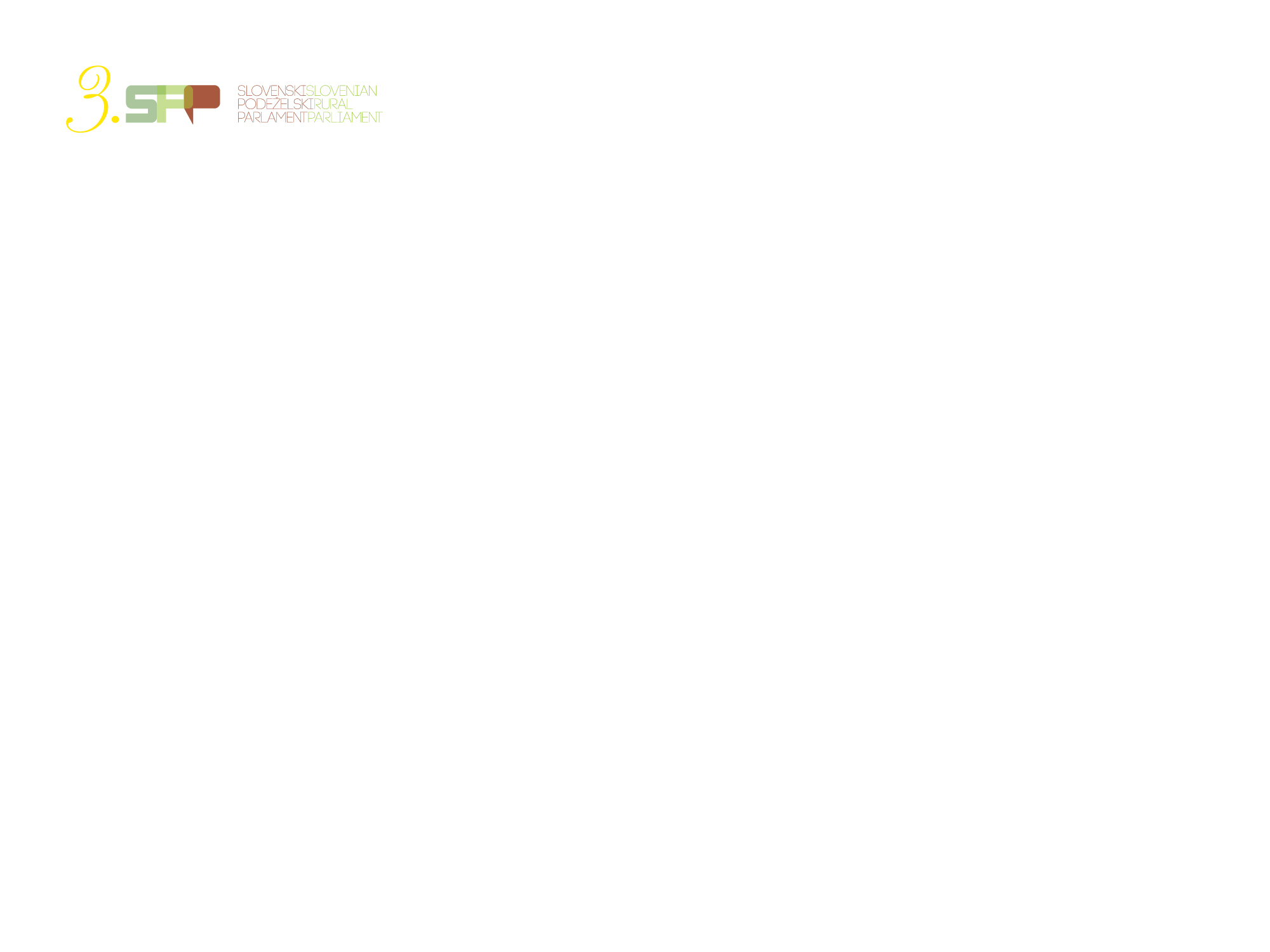 ŠVEDSKI PODEŽELSKI PARLAMENT
Hela Swerige Ska Leva prične s pobudo leta 1989;
3-4 dnevne prireditve, vsako drugo leto;
vsakega PP se udeleži okrog 1.000 udeležencev;
prisotnost najvišjih državnih politikov; priložnost za srečanja; 
kombiniranje izmenjave znanj in izkušenj s soočanji različnih videnj, argumentov in zahtev na delavnicah, predstavitvah, obiskih na terenu in druženjih;
podeljevanje nagrad „Vas leta“;
rezultati: druženje, izmenjave izkušenj, spreminjanje lokalnih skupnosti, vpliv na podeželsko in na druge politike, socialne spremembe preko medijev, krepitev organizacije s 5.000 enotami
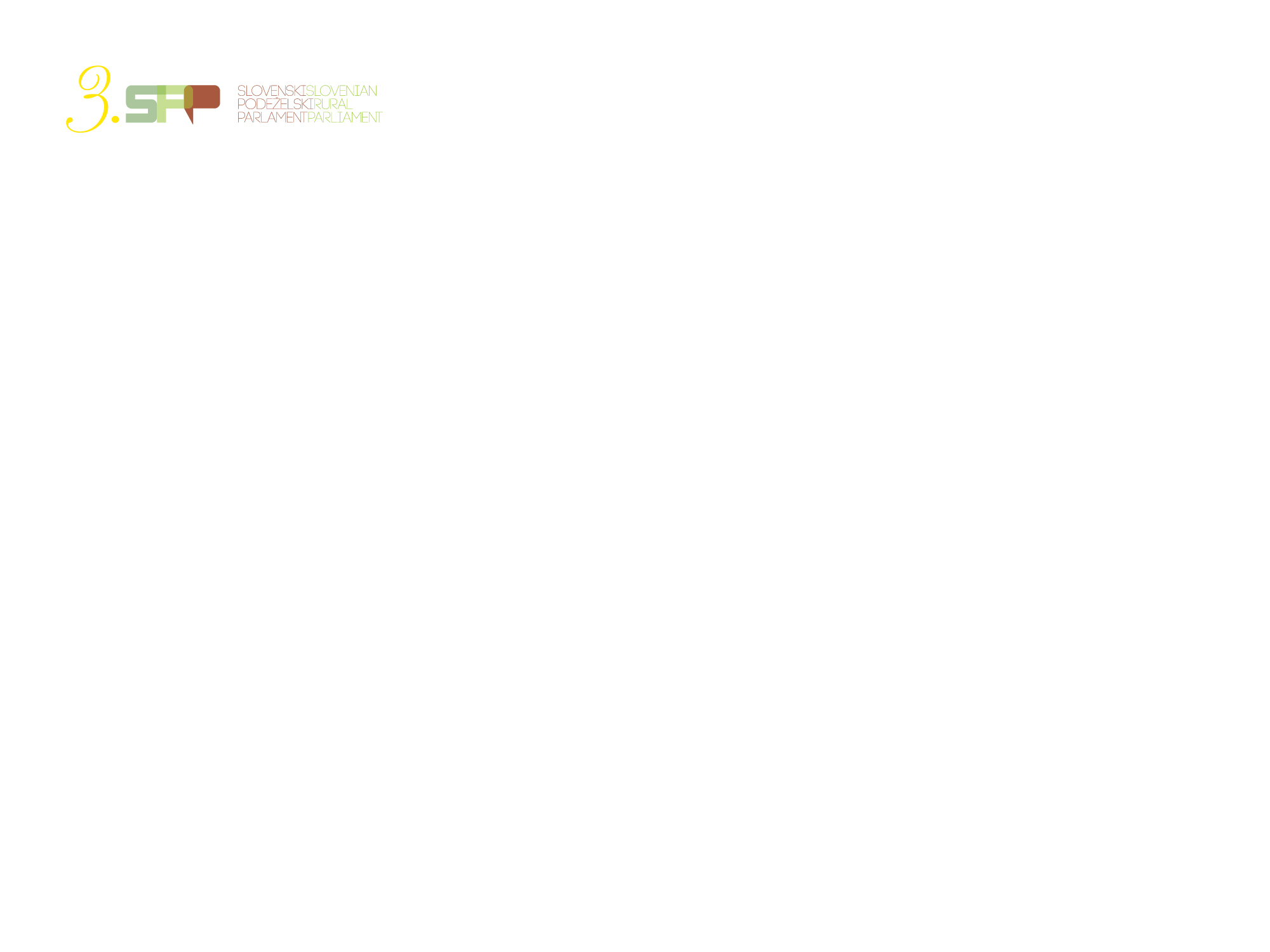 ESTONSKI PODEŽELSKI PARLAMENT
Nosilec pobude je KODUKANT, ki združuje estonska vaška društva in Lokalne akcijske skupine;
3 dnevni dogodki; vsako drugo leto;
350-400 udeležencev;
Predstavitve, delavnice, obiski terena, mednarodni del, razstava, proslavljanje;
nagrada „Vas leta“;
dolgoletna prisotnost predsednika države;
sprejemanje deklaracij in spremljanje doseženega napredka;
rezultati podobni švedskemu podeželskemu parlamentu.
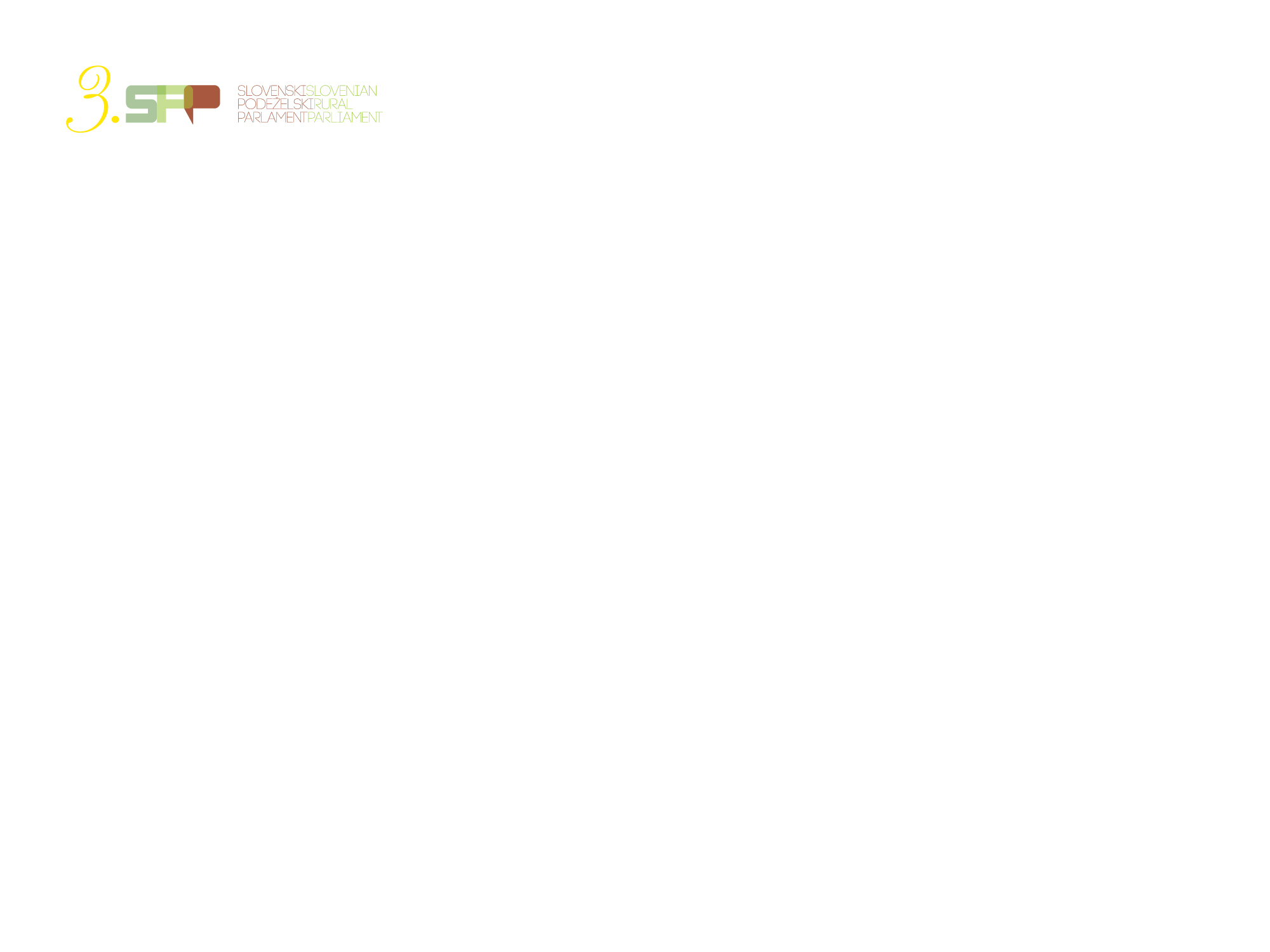 PODEŽELSKI PARLAMENT V FINSKI
Nosilec pobude je Švedski študijski center, ki združuje švedsko govoreče posameznike in organizacije;
enodnevni dogodki; vsako drugo leto, s pričetkom 1990;
100 udeležencev;
ugledni predavatelji, razprave, predlogi;
rezultati: spodbujanje švedsko govorečih prebivalcev podeželja k aktivni drži; vpliv na ljudi, ki odločajo.
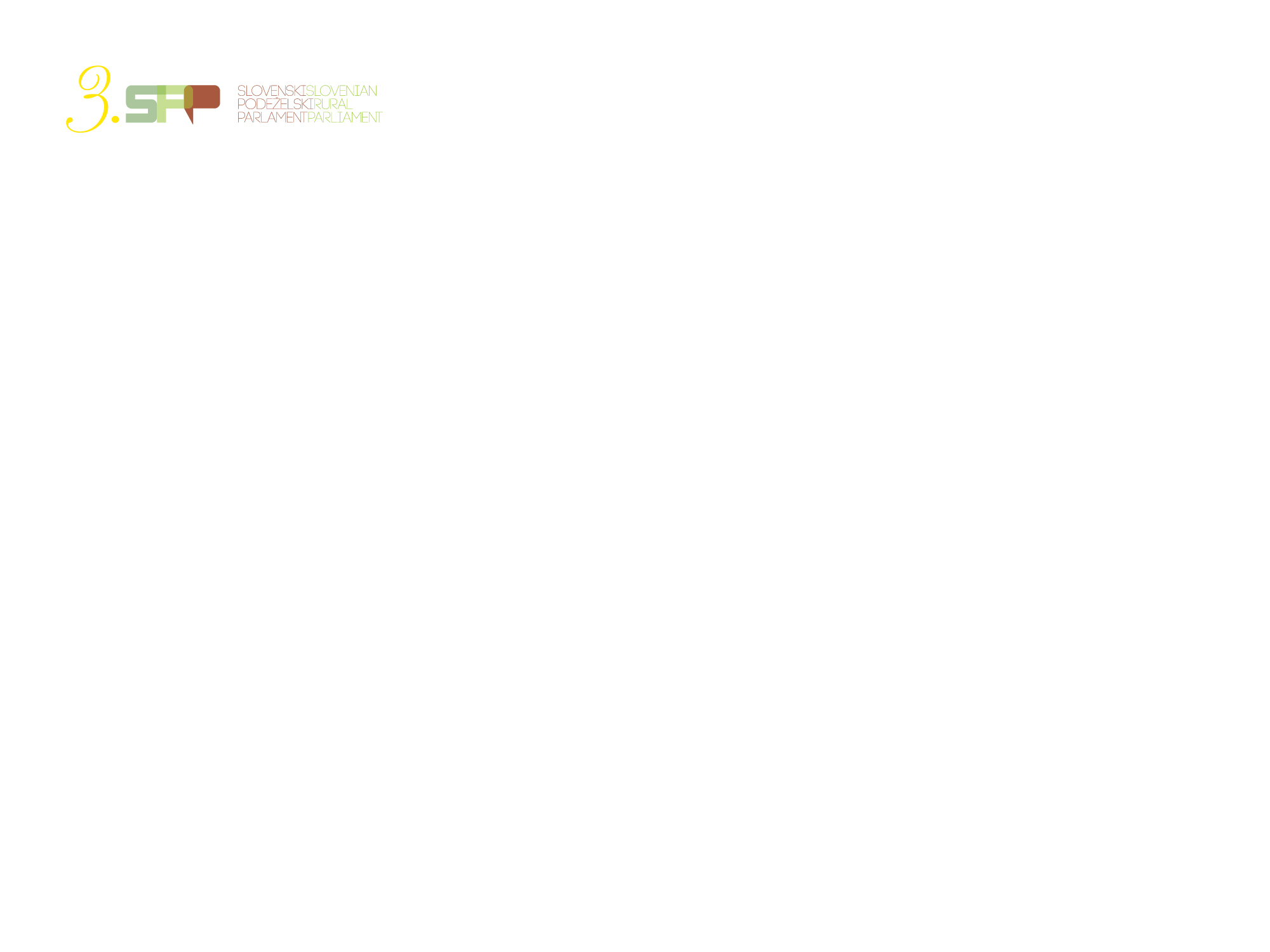 PODEŽELSKI PARLAMENT V NIZOZEMSKI
Nosilec pobude je Združenje malih podeželskih jeder;
enodnevni dogodki; organizirani vsako leto;
preko 100 udeležencev;
glavni namen je zbrati in izmenjati mnenja;
rezultati: druženja; krepitev glasu iz podeželja, na katerem živi 35% prebivalstva.
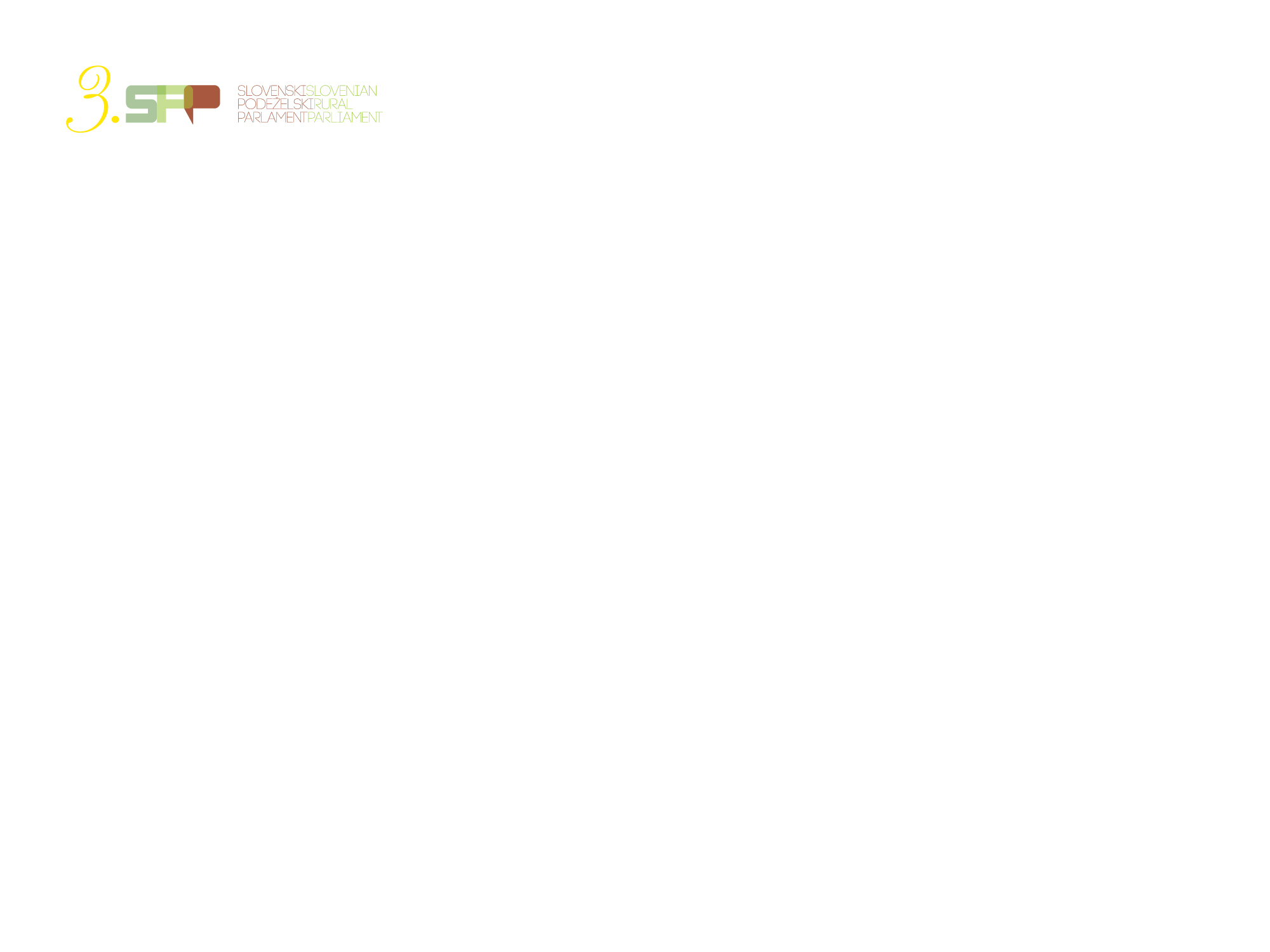 PODEŽELSKI PARLAMENT V SLOVAŠKI
Nosilec pobude je VIPA – Podeželski parlament;
enodnevni dogodki; organizirani vsako leto;
okrog 100 udeležencev;
prezentacije, razprave, izmenjava mnenj in izkušenj;
rezultati: druženje; vpliv na mnenjske voditelje in odločevalce.
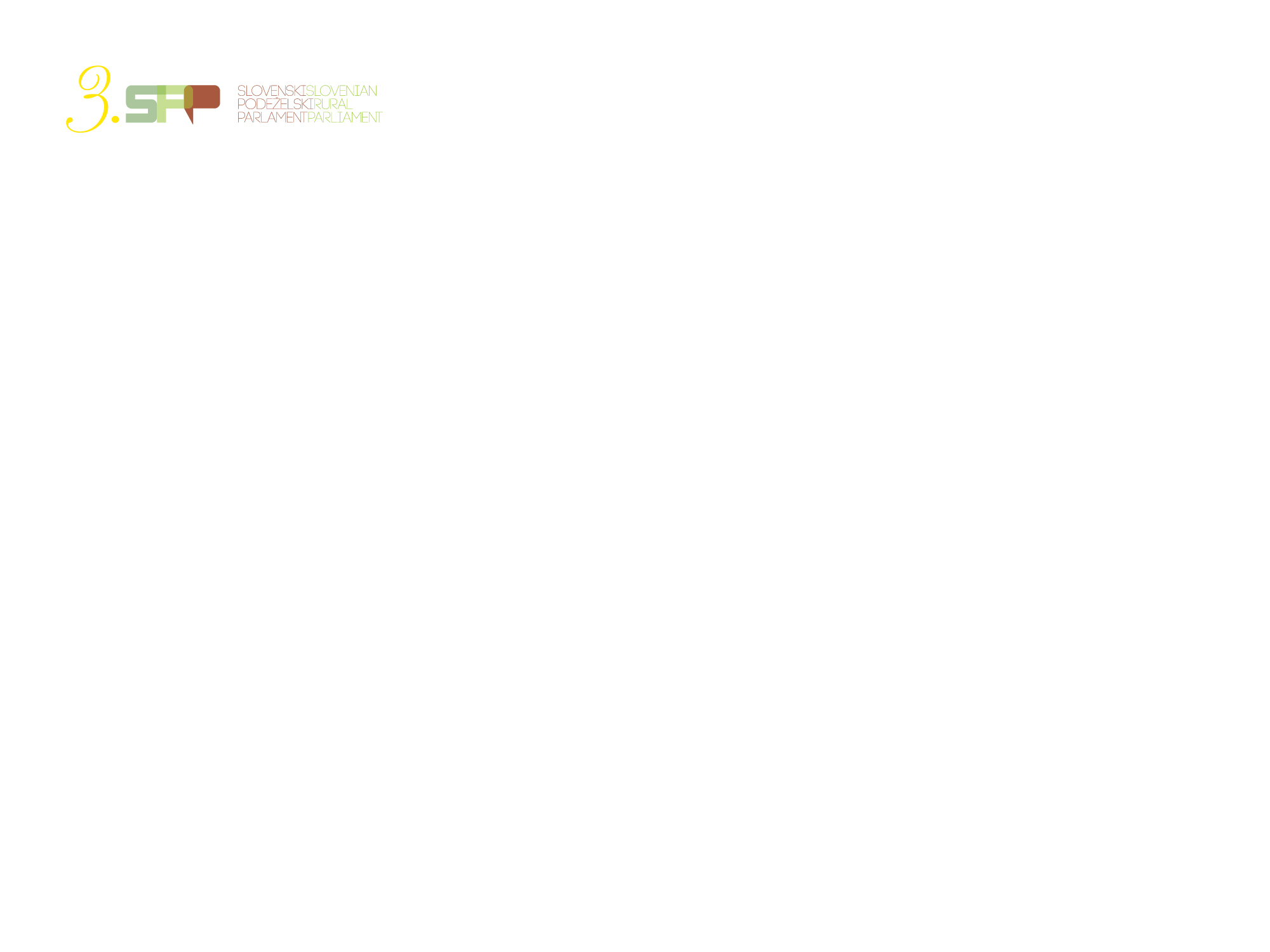 SLOVENSKI PODEŽELSKI PARLAMENT
Nosilec pobude je DRSP – Društvo za razvoj slovenskega podeželja;
1.SPP enodnevni dogodek leta 2011; 150 udeležencev; praznovanje 20. obletnice neodvisnosti;
2.SPP dvodnevni dogodek leta 2012; 300 udeležencev razpravlja o Skupni kmetijski politiki;
3.SPP dvodnevni dogodek 2015; 250 udeležencev…
močna finančna in organizacijska podpora Mreže za podeželje (MKGP) – tehnična pomoč PRP
prezentacije, delavnice, razprave, izmenjava mnenj in izkušenj;
rezultati: druženje; vpliv na mnenjske voditelje in odločevalce; graditev mostu med civilno družbo, stroko in javnim sektorjem.
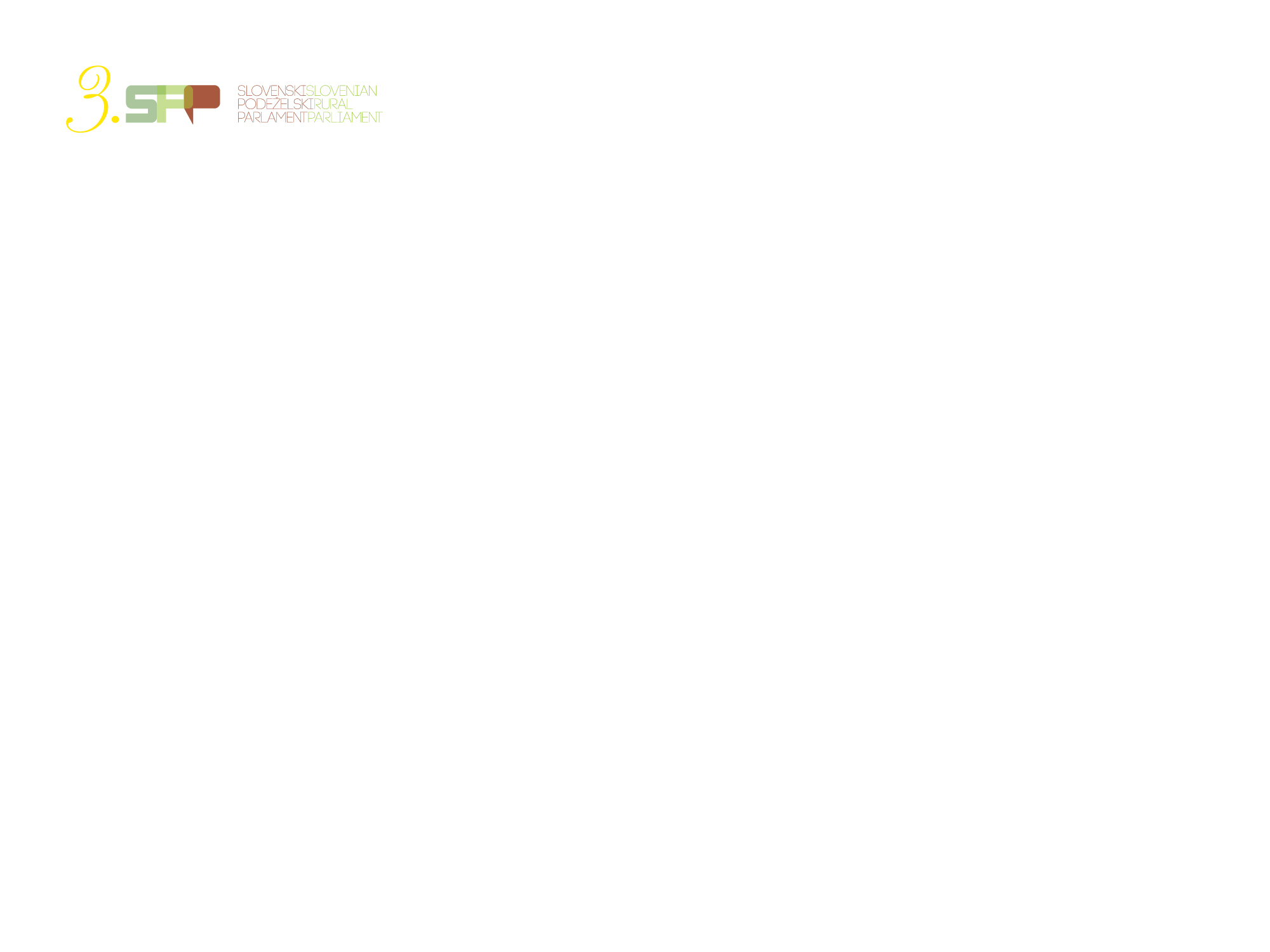 LATVIJSKI PODEŽELSKI PARLAMENT
Nosilec pobude je Latvijski podeželski forum;
dvodnevni dogodek leta 2013 in 2015; 
preko 200 udeležencev; močna mednarodna delegacija;
predstavitve regij, delavnice, strokovna predavanja, razprave, izmenjava mnenj in izkušenj, obiski terena;
rezultati: druženje; vpliv na politiko razvoja podeželja, poenotenje glasu podeželja po principu „od spodaj navzgor“.
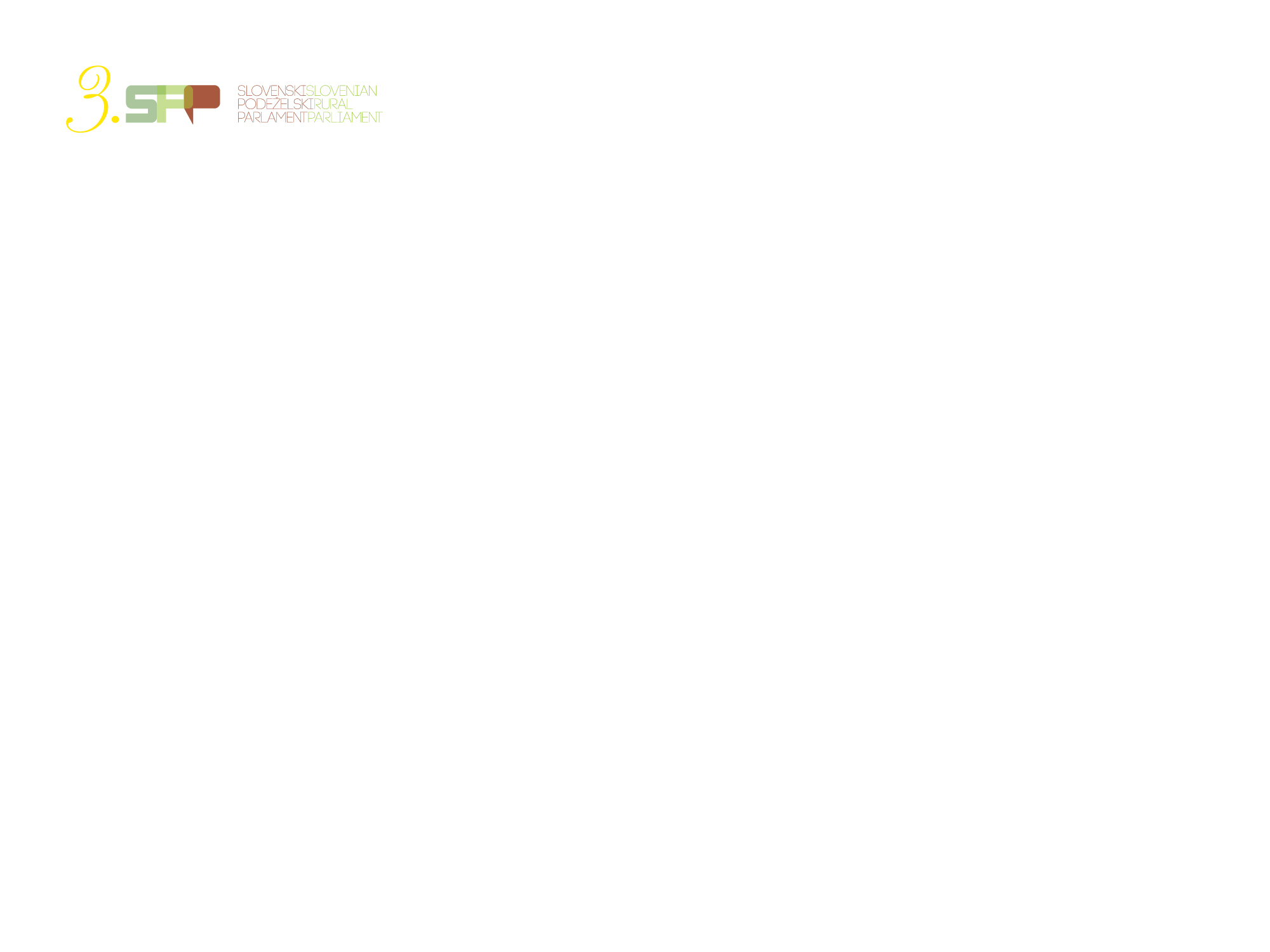 LITVANSKI PODEŽELSKI PARLAMENT
Nosilec pobude je Unija litvanskih podeželskih skupnosti;
enodnevni dogodek leta 2014 in 2015; 
150 udeležencev; močne omejitve udeležencev kljub enormnemu interesu;
močna, politično obarvana deklaracija;
široko gibanje z nizkim proračunom; 
strokovna predavanja, razprave, izmenjava mnenj in izkušenj;
neodzivnost vlade in vladnih organizacij; slaba prisotnost politikov.
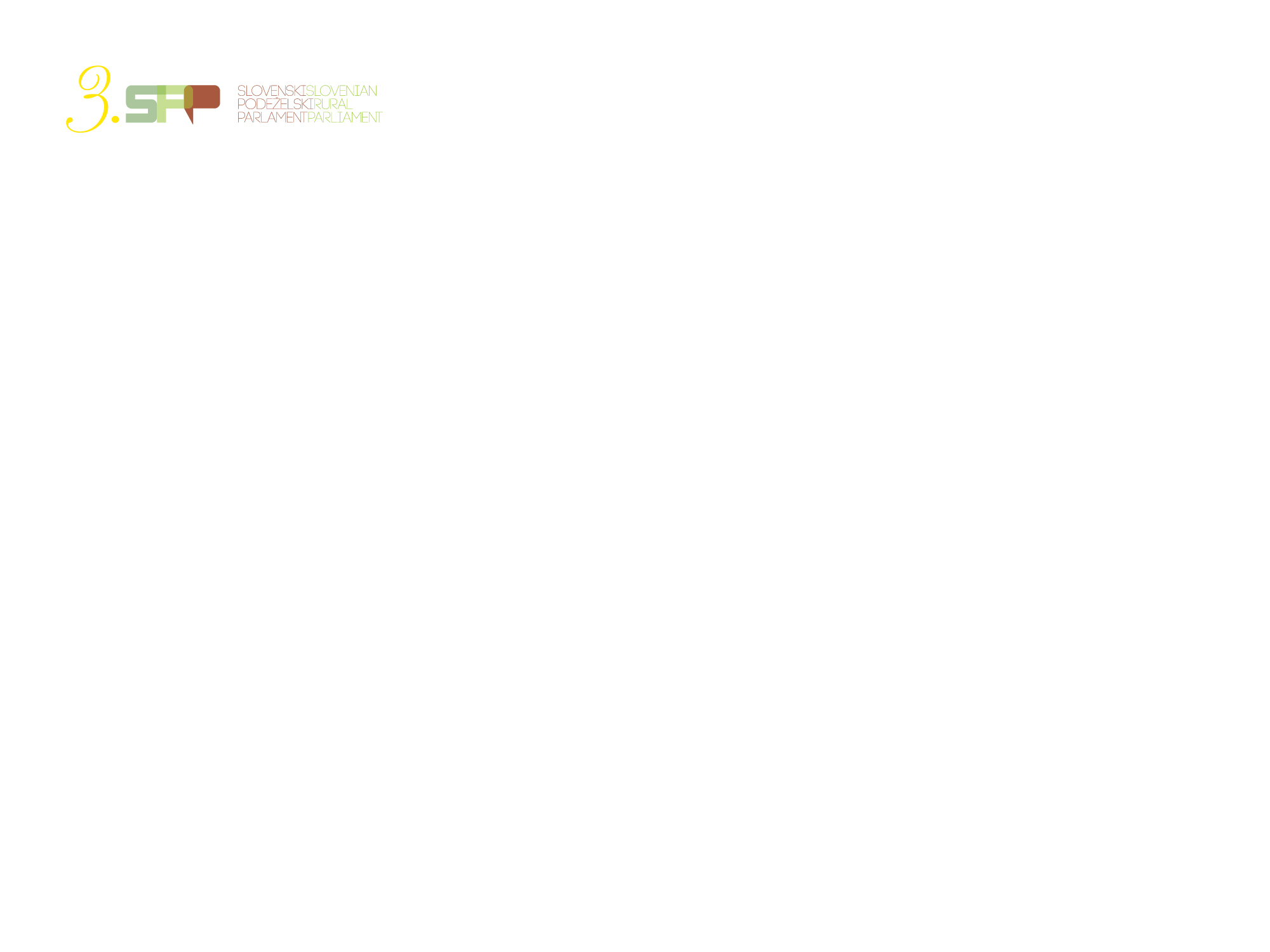 ŠKOTSKI PODEŽELSKI PARLAMENT
Nosilec pobude je koalicija nevladnih organizacij, podprta s takrat vladajočo Nacionalno stranko (scenarij odcepitve od UK);
dvodnevni dogodek prvič v letu 2014; 
Okrog 400 udeležencev;
uvodna in zaključna strokovna predavanja, delavnice, tvorna razprava, izmenjava mnenj in izkušenj, odlična medijska pokritost, dobra mednarodna udeležba;
soliden proračun (vlada), široka udeležba iz javnega, zasebnega in nevladnega sektorja, prisotnost politike; 
rezultati: poenotenje v novo podeželsko mrežo, močnejša podeželska iniciativa, večja povezanost v horizontalni osi (med ciljnimi skupinami) in vertikalni osi (med civilno družbo in predstavniki države).
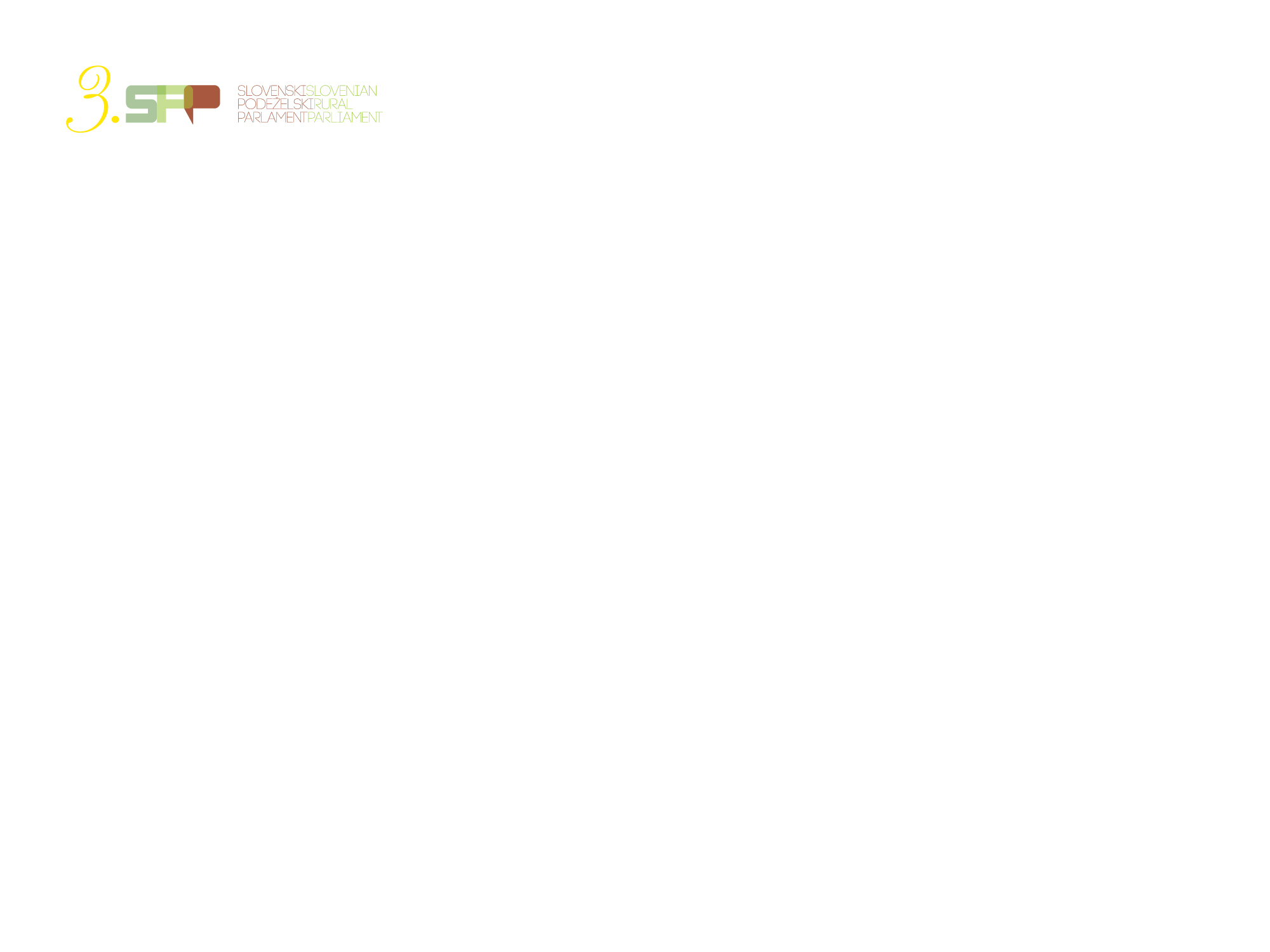 HRVAŠKI PODEŽELSKI PARLAMENT
Nosilec pobude je Hrvaška mreža za razvoj podeželja;
dvodnevni dogodek prvič v letu 2015; 
preko 200 udeležencev; slab odziv vladnih organizacij in politikov, močna delegacija iz EESC;
strokovna predavanja, razprave, izmenjava mnenj in izkušenj, obiski primerov dobre prakse, lokalna tržnica, praznovanje;
sprejem deklaracije;
široko gibanje z nizkim proračunom, prevladujoča udeležba iz lokalnih akcijskih skupin; 
rezultati: močnejša povezanost akterjev razvoja na podeželju, vpliv na politiko preko objavljanja člankov v medijih, izmenjava izkušenj, deklaracija.
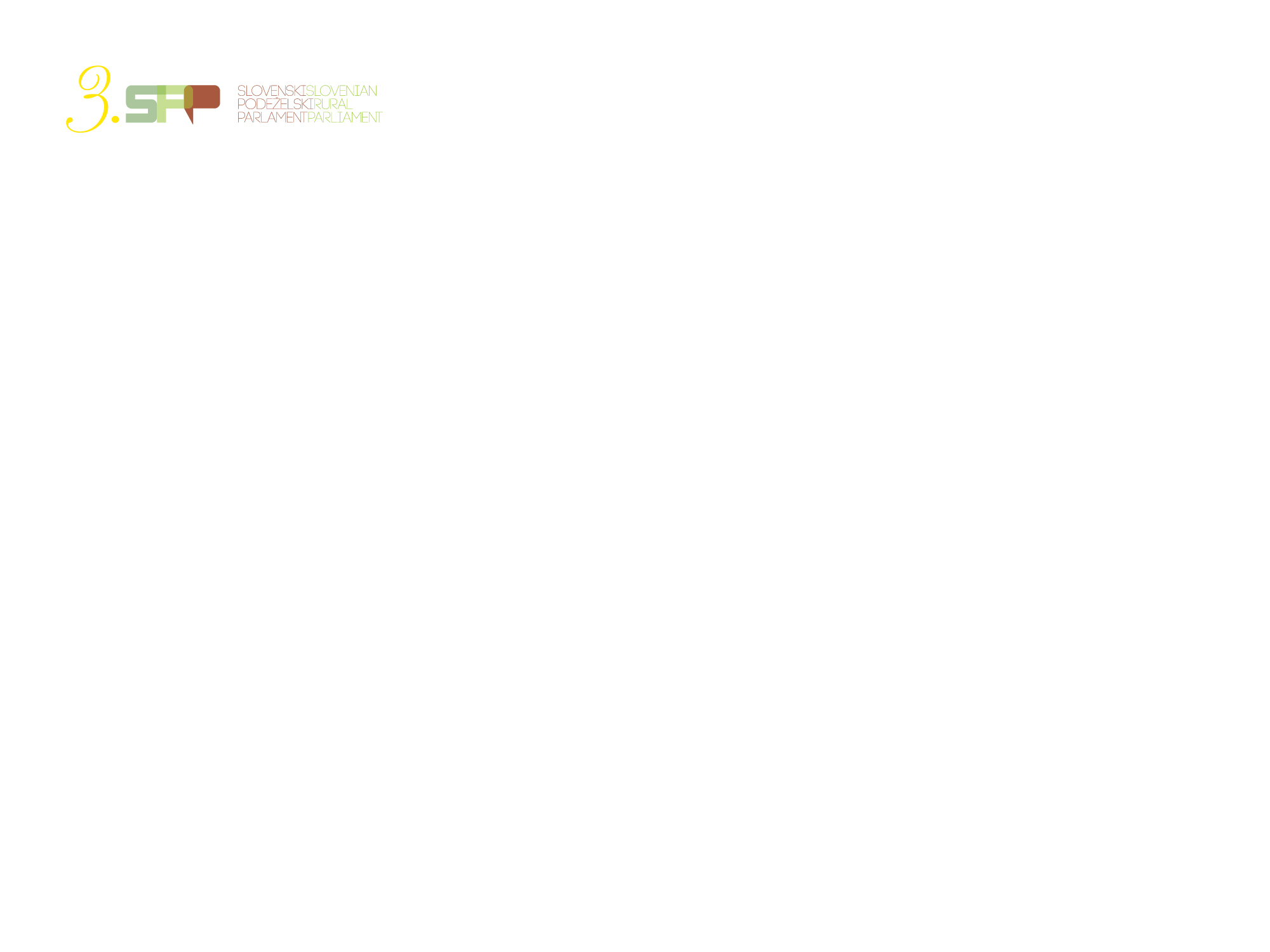 PODEŽELSKI PARLAMENT V BOSNI IN HERCEGOVINI
Nosilec pobude je Mreža za razvoj podeželja BiH;
enodnevni dogodek prvič v letu 2015; 
Okrog 150 udeležencev;
uvodna predavanja iz različnih delov in sektorjev na podeželju, živahna razprava, izmenjava mnenj in izkušenj, dobra medijska pokritost;
sprejem deklaracije;
nizek proračun, kombiniran z evropskim  projektom; široka udeležba iz javnega, zasebnega in nevladnega sektorja, prisotnost vseh etničnih skupin; 
rezultati: konstruktiven medetnični dialog, iskanje rešitev za nerazvito podeželje ne glede na pripadnost, druženje, krepitev  šibkega zaupanja.
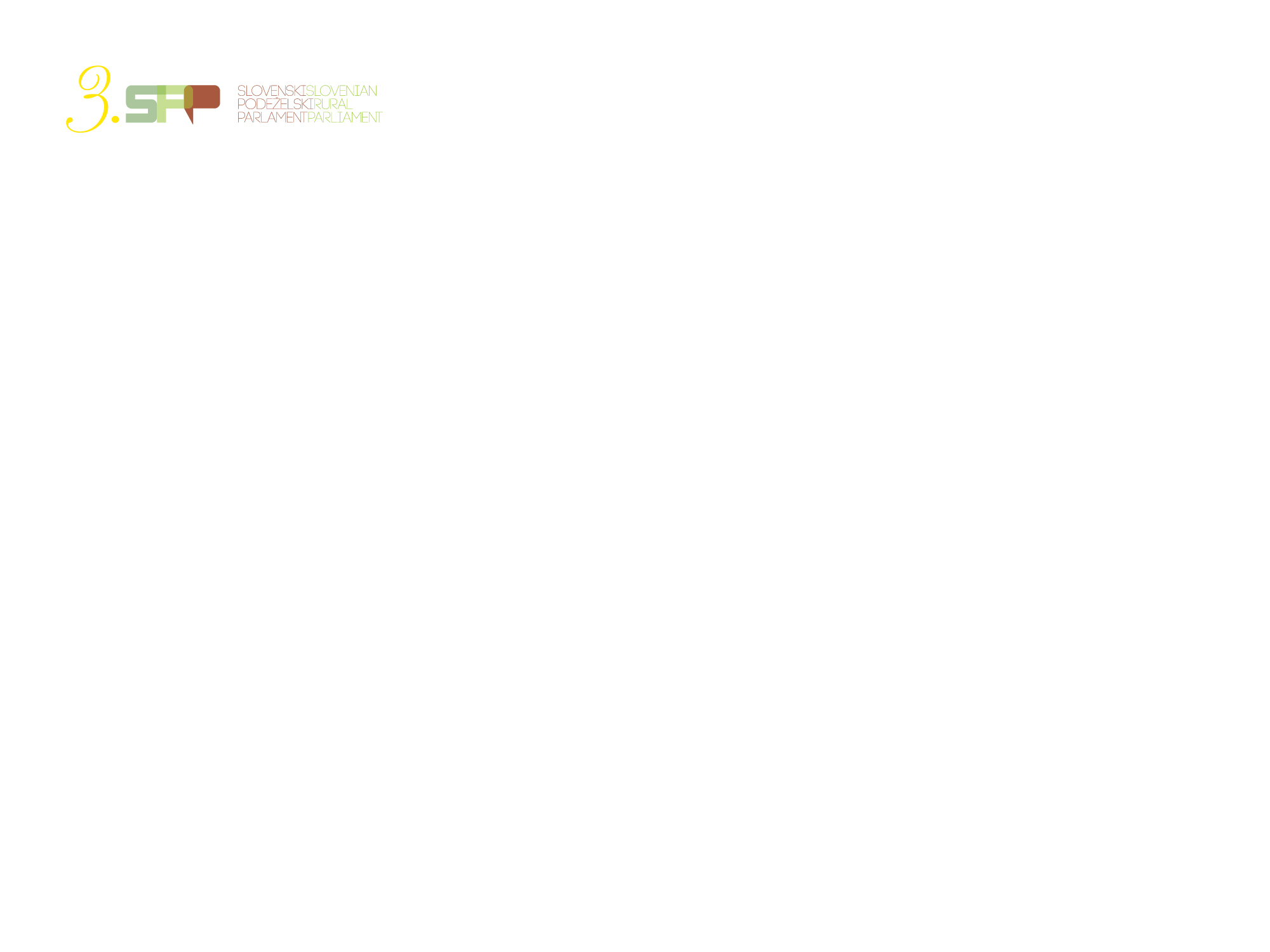 EVROPSKI PODEŽELSKI PARLAMENT
Nosilci pobude PREPARE, ERCA, ELARD;
1.ERP enodnevni dogodek prvič v letu 2013, 150 udeležencev, enodnevni dogodek; 
2.ERP štiridnevni dogodek v novembru 2015, 300 udeležencev (delegacije), kombiniran proračun evropskega projekta in gostitelja (Avstrija);
uvodna predavanja, razprava, izmenjava mnenj in izkušenj, enodnevne ekskurzije z ogledom številnih primerov dobre prakse, druženje, proslavljanje;
sprejem deklaracije je osrednjega pomena;
visok proračun in kvaliteta prireditve, udeležba iz okrog 40 držav, prevladujoča prisotnost civilne družbe, državne strukture le kot gostje (brez glasovalne pravice); 
rezultati: sprejem deklaracije za vpliv na politiko razvoja podeželja, izmenjava izkušenj in znanj na meddržavni ravni, druženje, krepitev mednarodnih vezi, združitev rezultatov kampanj v več kot 30 državah v enoten dokument.
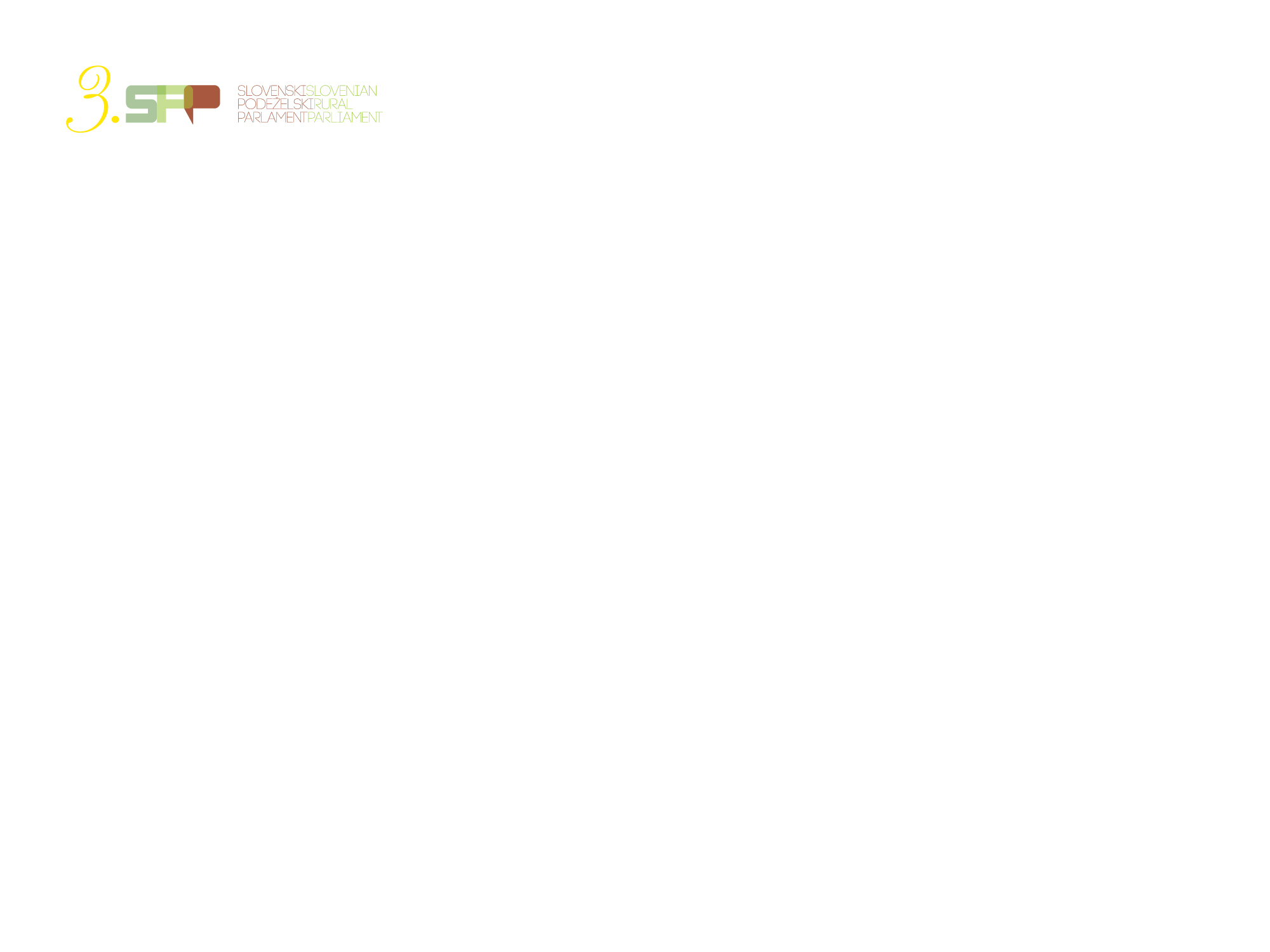 KAKŠEN JE PRISPEVEK PODEŽELSKIH PARLAMENTOV EVROPSKEMU PODEŽELJU ?
Podeželski parlamenti: 
prispevajo k tvornemu dialogu med  civilno družbo in državo;
prispevajo k hitrejšemu uveljavljanju nove paradigme (medsektorsko usklajen pristop k razvoju podeželja);
manifestirajo dober primer participativne demokracije;
ustvarjajo prostor za srečevanje in druženje prebivalcev podeželja in za izmenjavo mnenj in izkušenj;
so nevtralna politična arena, v kateri lahko tudi „mali ljudje“ izrazijo svoje mnenje in ga delijo z množico;
so glasniki podeželskih interesov v širši družbi, uveljavljajo jih po principu „od spodaj navzgor“; 
dajejo prednost ljudem z vizijo.
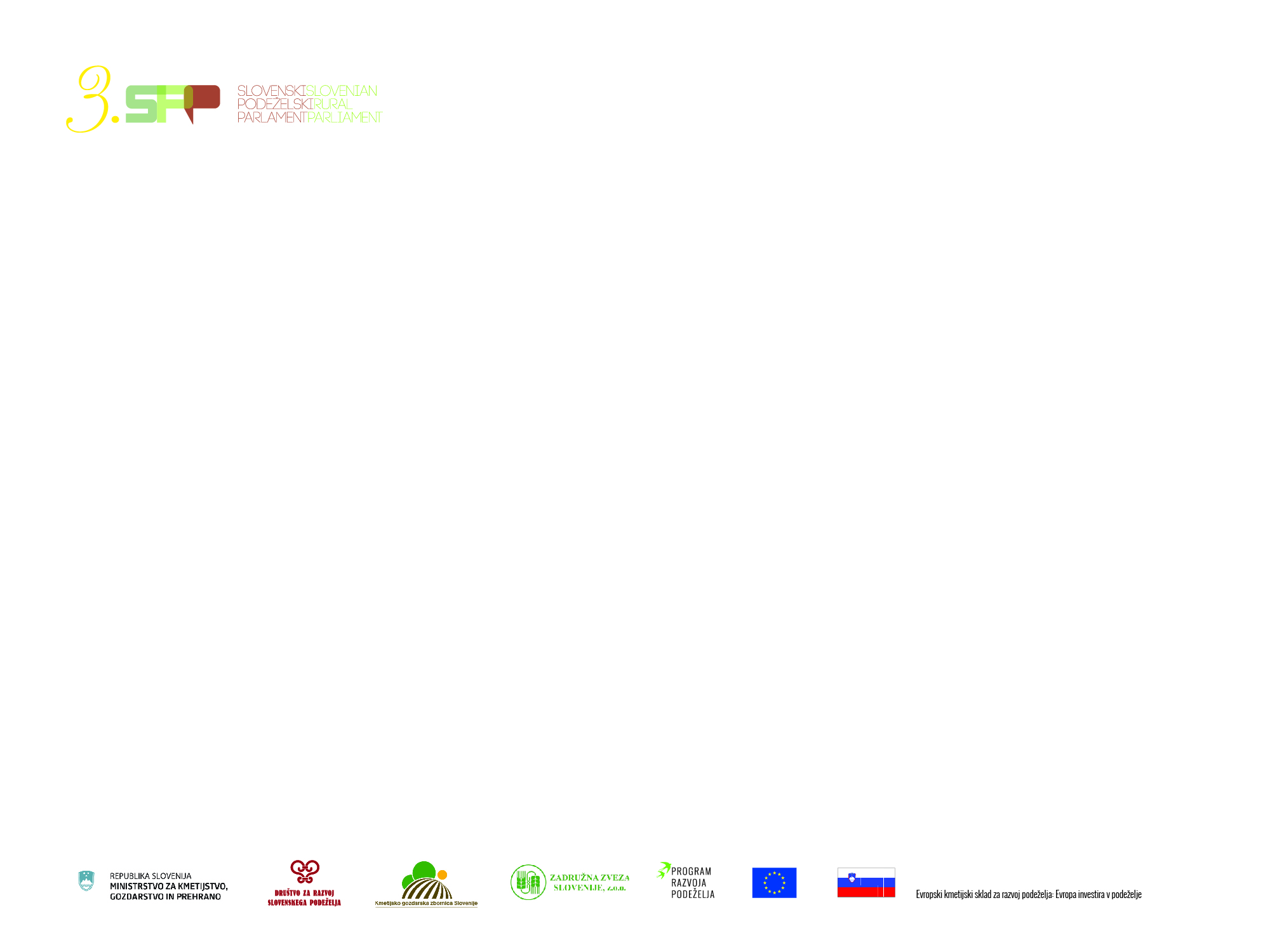 Hvala za pozornost!
Goran Šoster 

Direktor Prleške razvojne agencije: www.prlekija.com 
Upravljavec LAS Prlekija: www.las-prlekija.com
Podpredsednik DRSP: www.drustvo-podezelje.si 
Član vodstva PREPARE: www.preparenetwork.org